Drehtür-modell
Begabungsförderung am TMG
Das Drehtürmodell an unserer Schule schafft Freiräume für selbstbestimmtes und eigenverantwortliches Lernen

Die Schüler erarbeiten sich den Unterrichtstoff  eines
Faches selbst und schaffen sich so Freiraum, um selbstständig oder mit anderen auf diesem Gebiet besonders begabten Schülern an einem ihren Interessen entsprechenden Projekt zu arbeiten.
Um bei selbstorganisiertem Lernen Leistungseinbrüche zu vermeiden, sind Regelungen in Form eines Lernvertrags notwendig.

Die Schüler vereinbaren konkrete Regeln mit  den entsprechenden Fachlehrern und werden von einem Mitschüler mit Informationen und  Mitschriften versorgt.

An Leistungsüberprüfungen nehmen die Schüler in der Regel teil.
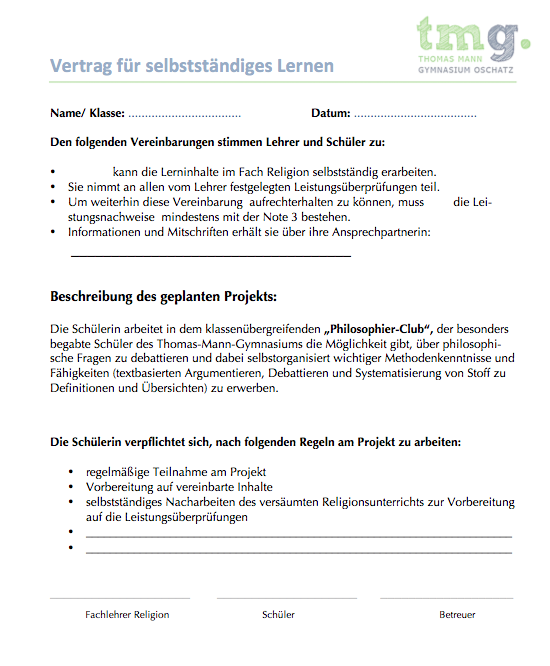 Begabungsförderlicher Unterricht 
in Klassenstufe 5 und 6
Begabungsförderung am TMG
Begabungen erkennen
Begabungsförderlicher Unterricht
Durch Fragebogen und Wunschliste frühzeitig (bereits zu Beginn Klasse 5) Interessen und Begabungen erkennen.
Förderunterricht
Förderung an den ermittelten Interessen und Begabungen ausrichten und damit verbindlich machen.
GTA
Motivation der 5.-Klässler nutzen und aufrecht erhalten
Weiterführung der Kurse im GTA
Begabungsförderlicher Unterricht
Erste Schulwoche
„Kennenlerntage“

mit Klassenleiter gemeinsam
Erkundung der Schule
erste Lern- und Arbeitstechniken im Kompaktkurs
Lerntypfeststellung 
Interessenfragebogen
Begabungsförderlicher Unterricht
Die Kursfindung
jedes Kind besucht drei Kurse entsprechend der Interessen zum „Schnuppern“
danach Wunschliste mit drei Wünschen in Rangliste


Interessen-Test und Wunschliste ergeben die Verteilung der Kinder
auf 6 bis 8 Kurse mit etwa 12-15 Kindern

danach Teilnahmepflicht im zugeteilten Kurs
Begabungsförderlicher Unterricht
Die Kursangebote 2020/21
Natur auf der Spur
Schulband
Von Acht bis Zylinder
Nähwerkstatt
Fotografie
Spanisch
Darstellendes Spiel
Über den Unterricht Hinaus
Begabungsförderung am TMG
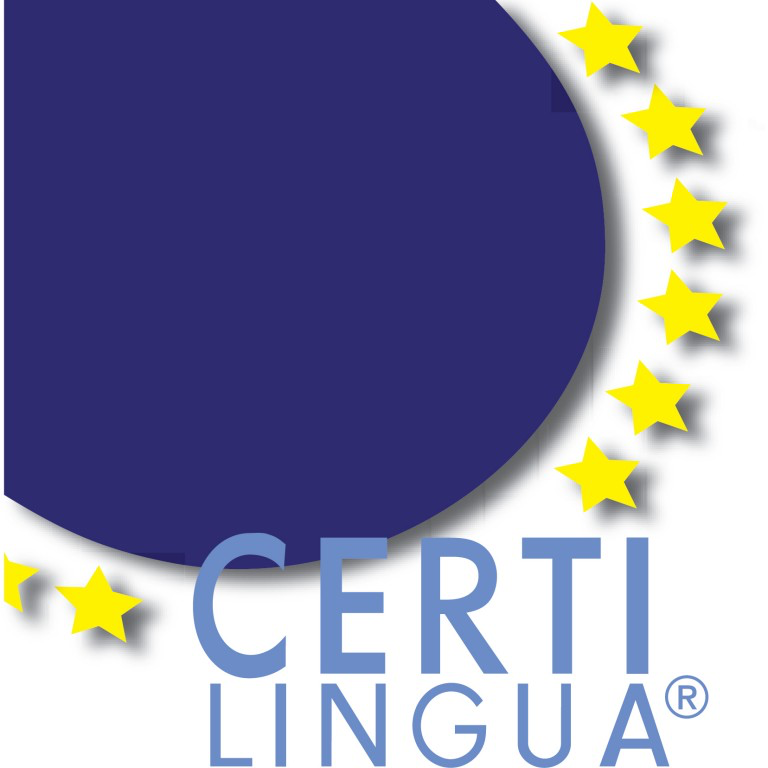 Certilingua und Bilingualer Unterricht
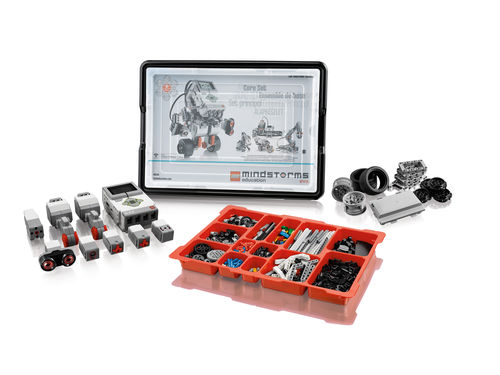 MINT-Förderung (Lego-Robotics und Zusammenarbeit mit Ebo)
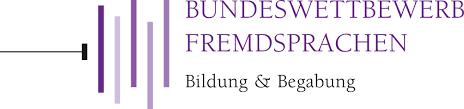 Teilnahme an zahlreichen Wettbewerben
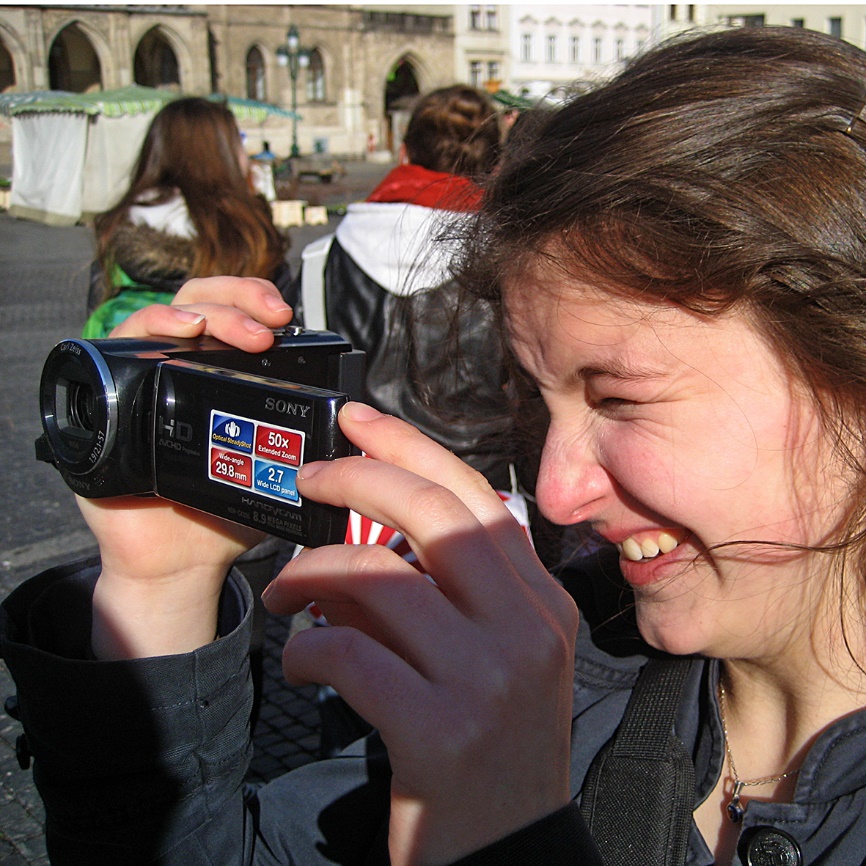 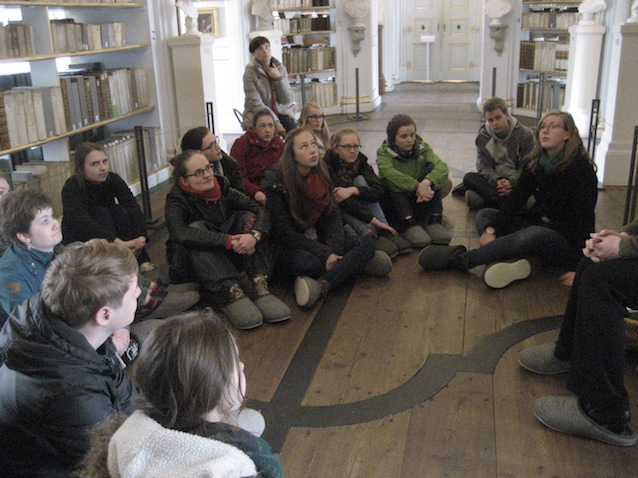 Literatur-Camp
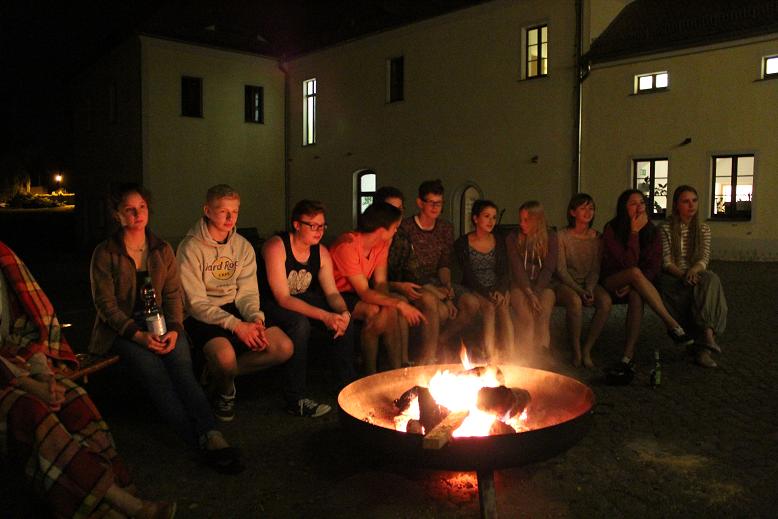 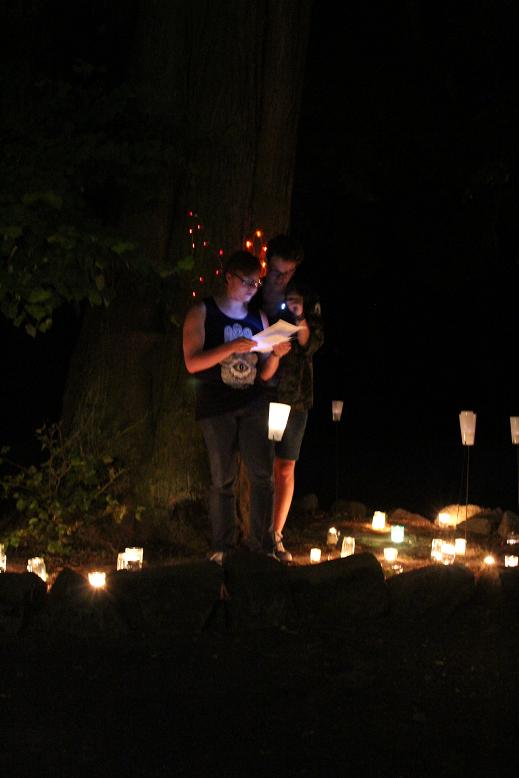 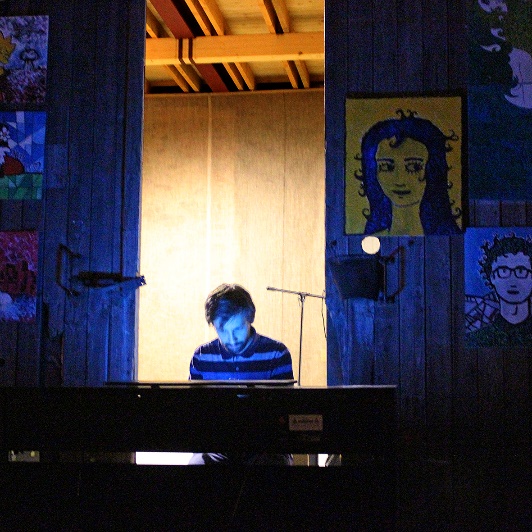 „Nacht der Künste“
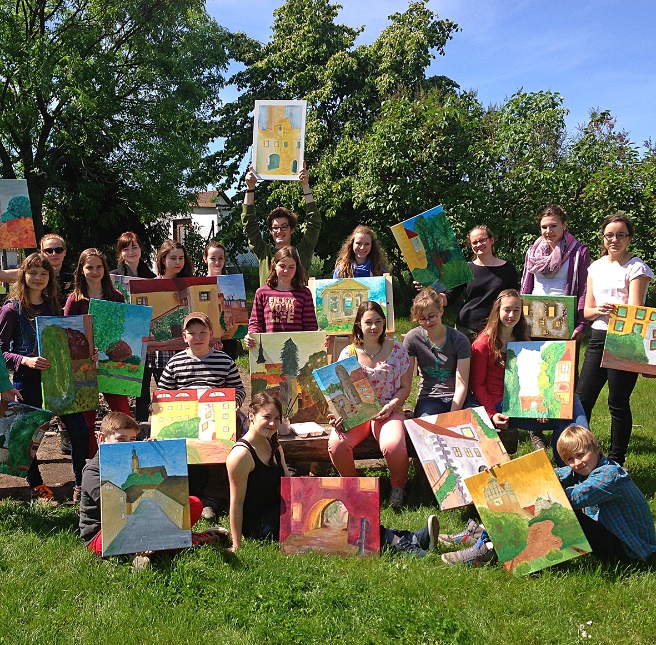 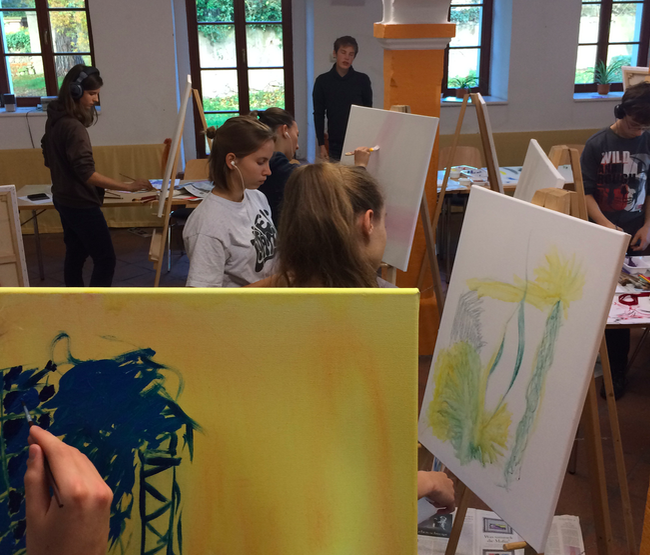 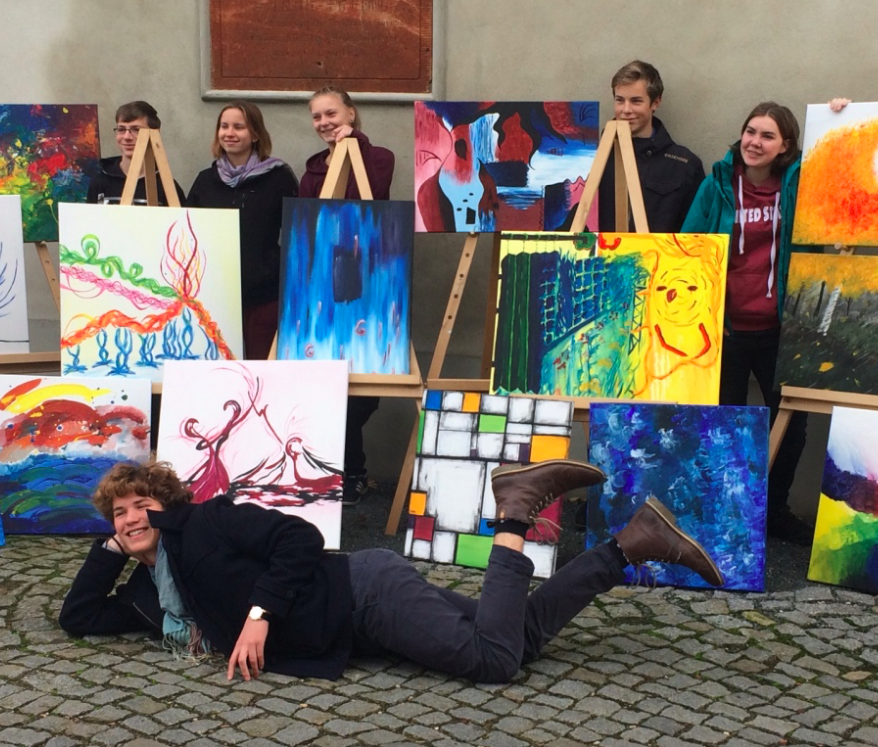 Kunst-Camp
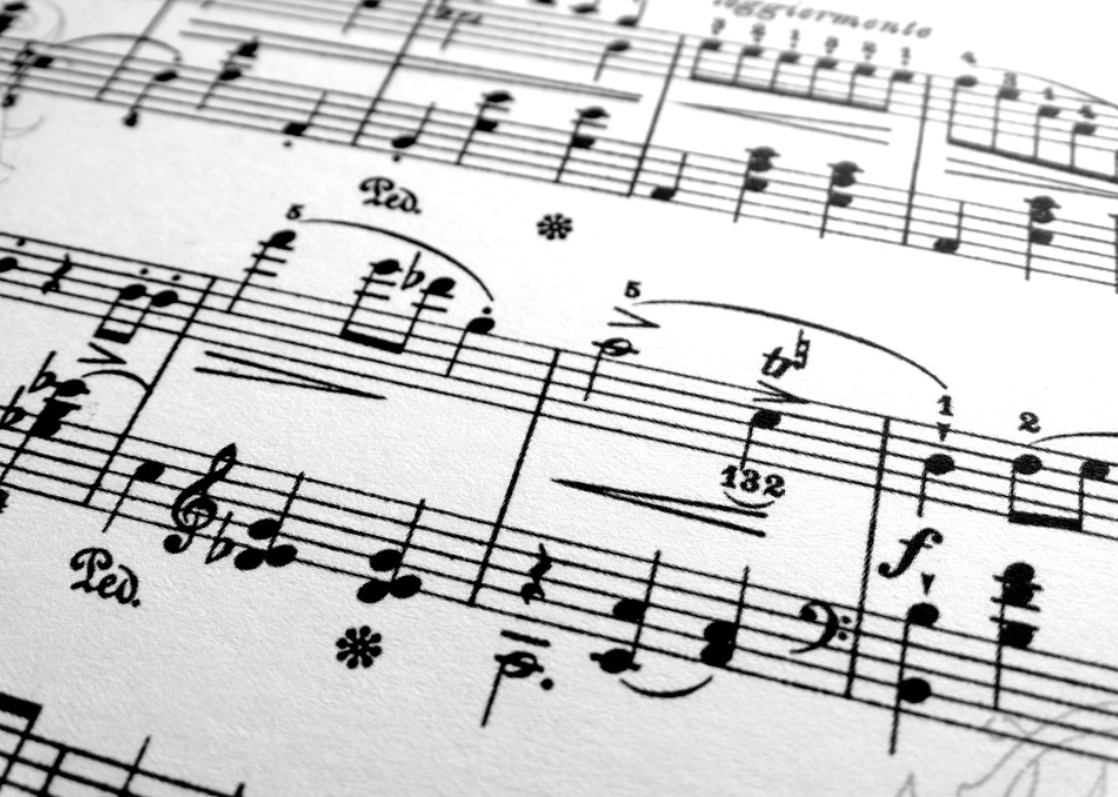 Chor und Chor-Lager